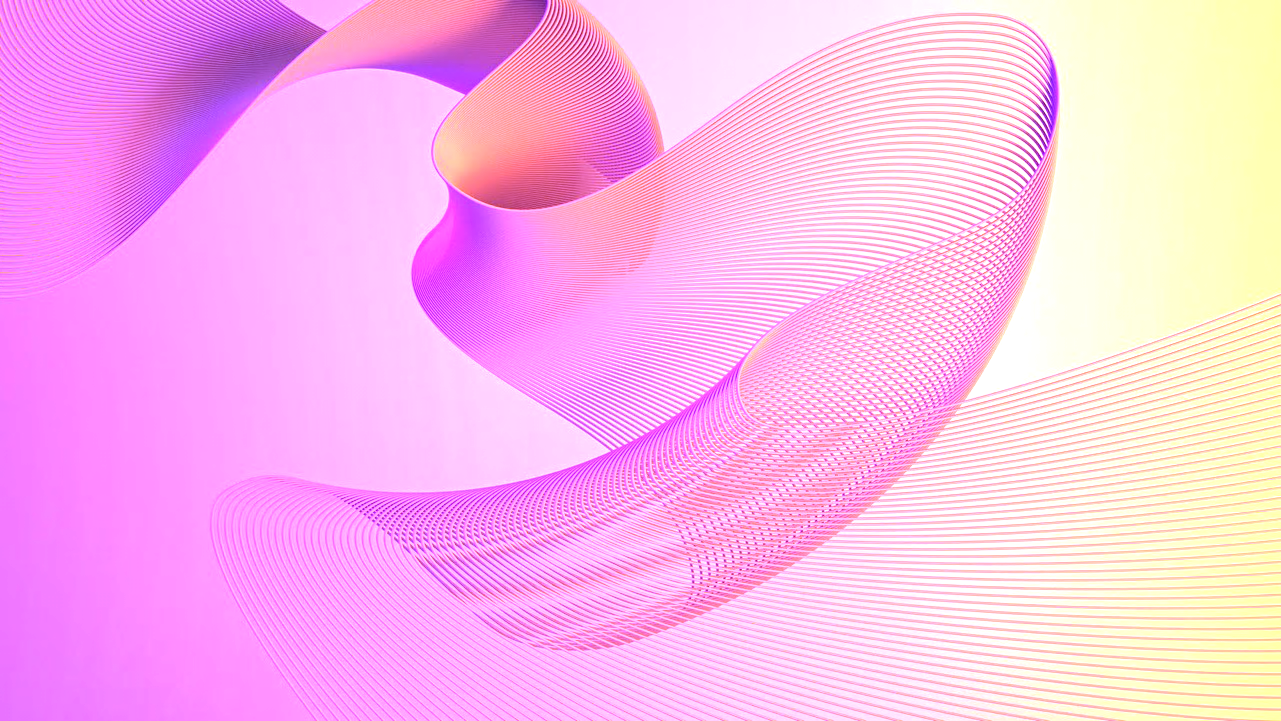 Modèle de fiche d’évaluation prospective avec ICP
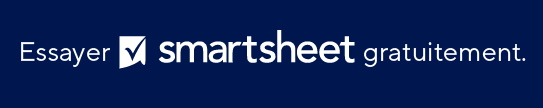 Quand utiliser ce modèle ? Ce modèle de fiche d’évaluation prospective est conçu pour les organisations qui cherchent à établir et à communiquer des objectifs et des ICP clairs dans différents domaines d’activité. Il est particulièrement utile lors des sessions de planification stratégique au cours desquelles les dirigeants peuvent définir leur vision et l’aligner sur des résultats mesurables. Les équipes de tous les niveaux peuvent utiliser ce modèle pour s’assurer que leurs objectifs soutiennent l’orientation globale de l’organisation.

Fonctionnalités clés du modèle : ce modèle comprend quatre blocs colorés distincts représentant les principaux domaines d’une fiche d’évaluation prospective : finances, clients, processus internes, et innovation et apprentissage. Chaque bloc comporte un espace pour ajouter des objectifs et leurs mesures correspondantes, reliant ainsi les ICP aux résultats souhaités. Le centre du modèle est réservé à un énoncé de vision, qui relie tous les domaines et renforce l’intention stratégique derrière les objectifs et les mesures.
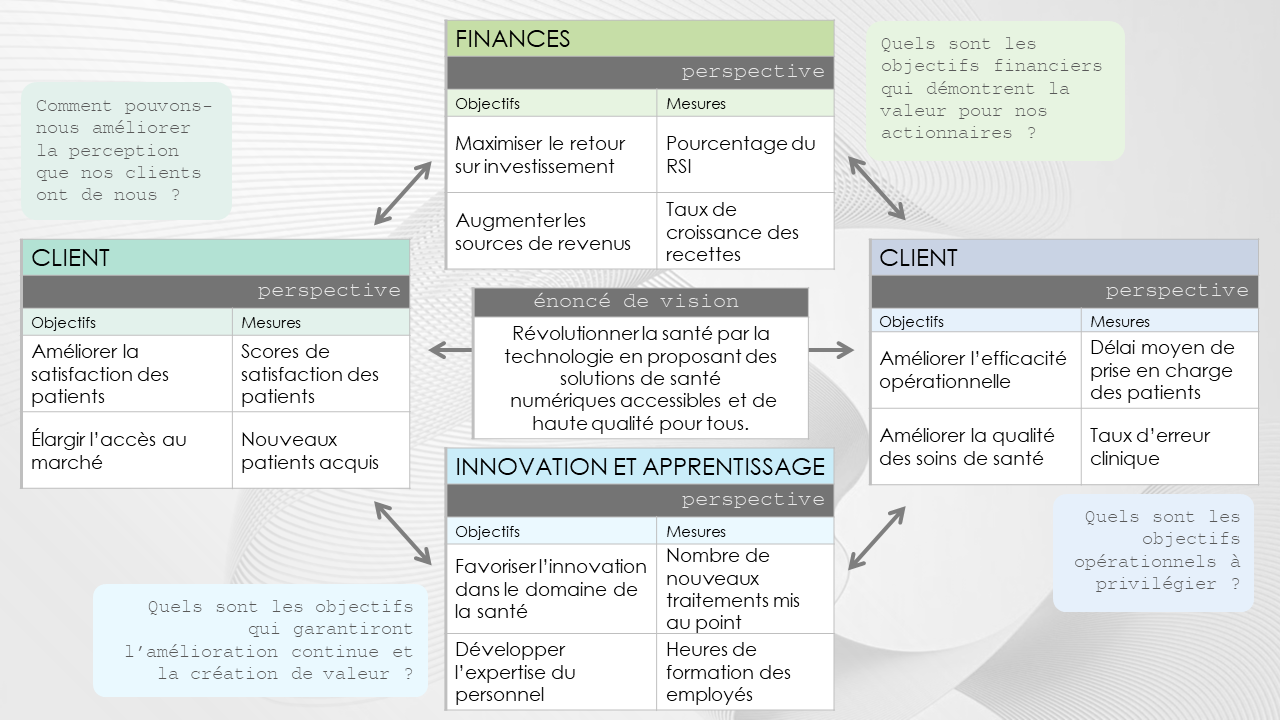 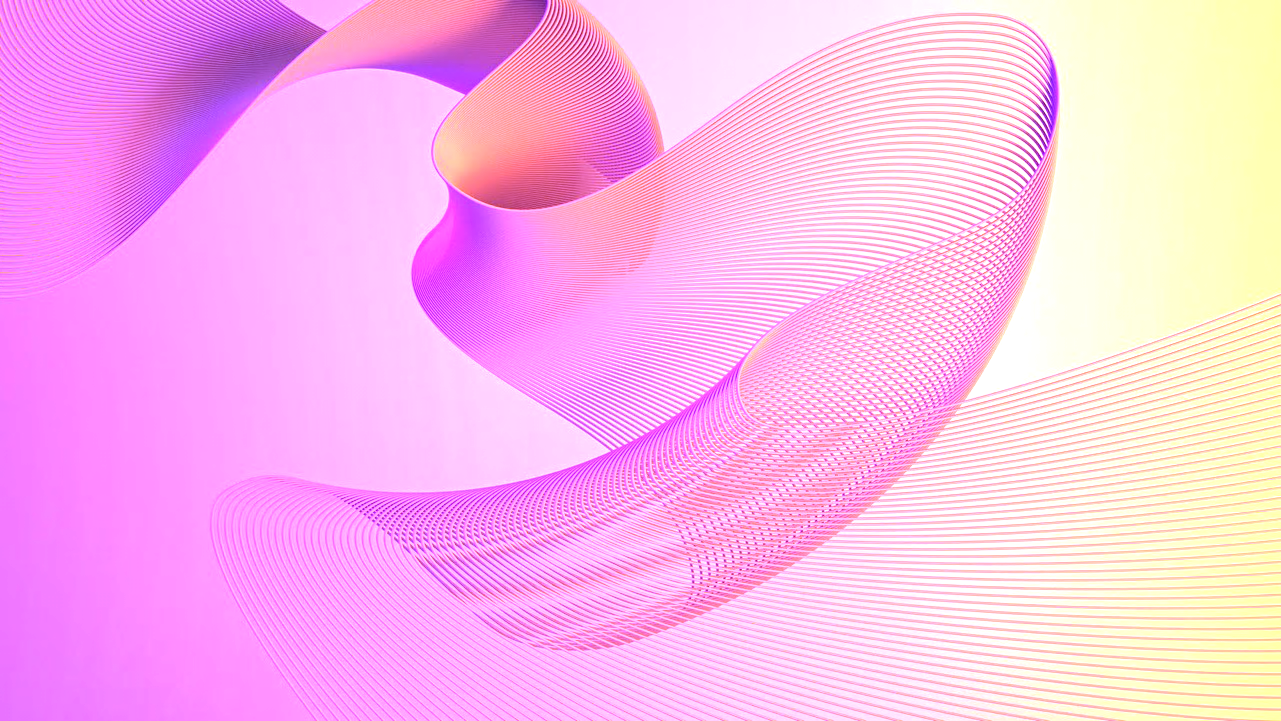 Quels sont les objectifs financiers qui démontrent la valeur pour nos actionnaires ?
Comment pouvons-nous améliorer la perception que nos clients ont de nous ?
Quels sont les objectifs 
opérationnels à privilégier ?
Quels sont les objectifs qui garantiront l’amélioration continue et la création de valeur ?
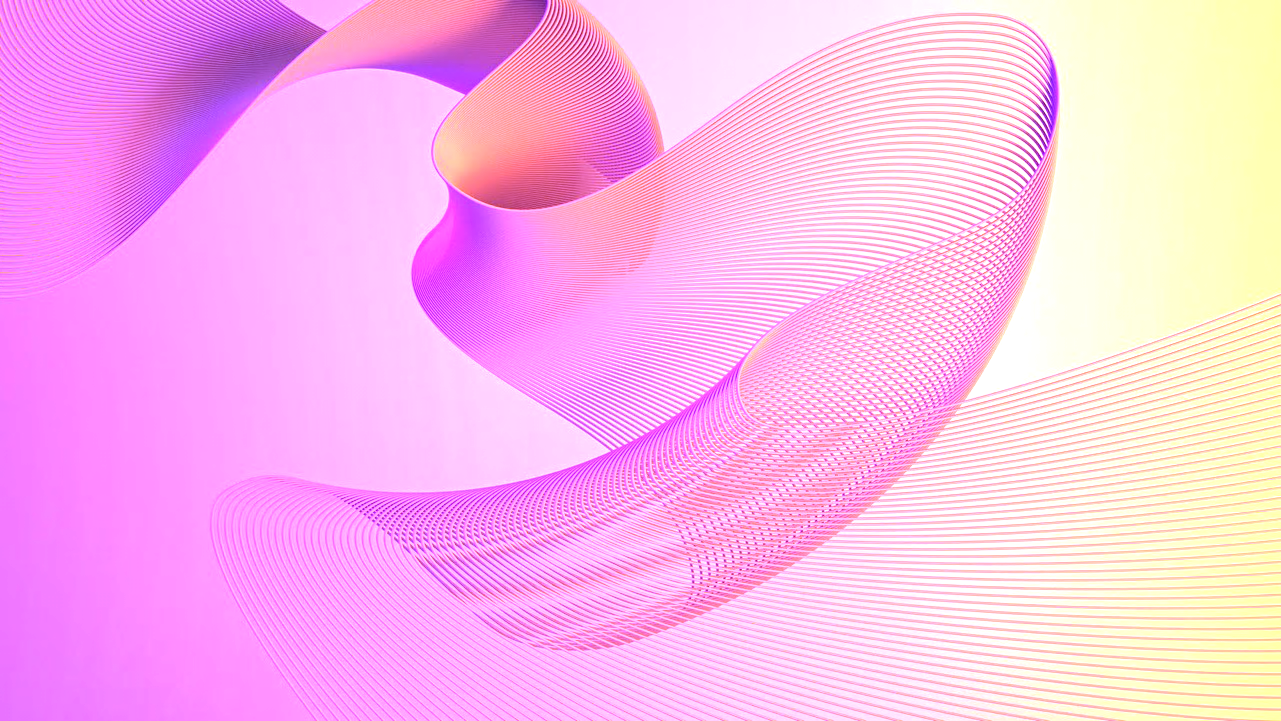 Quels sont les objectifs financiers qui démontrent la valeur pour nos actionnaires ?
Comment pouvons-nous améliorer la perception que nos clients ont de nous ?
Quels sont les objectifs 
opérationnels à privilégier ?
Quels sont les objectifs qui garantiront l’amélioration continue et la création de valeur ?